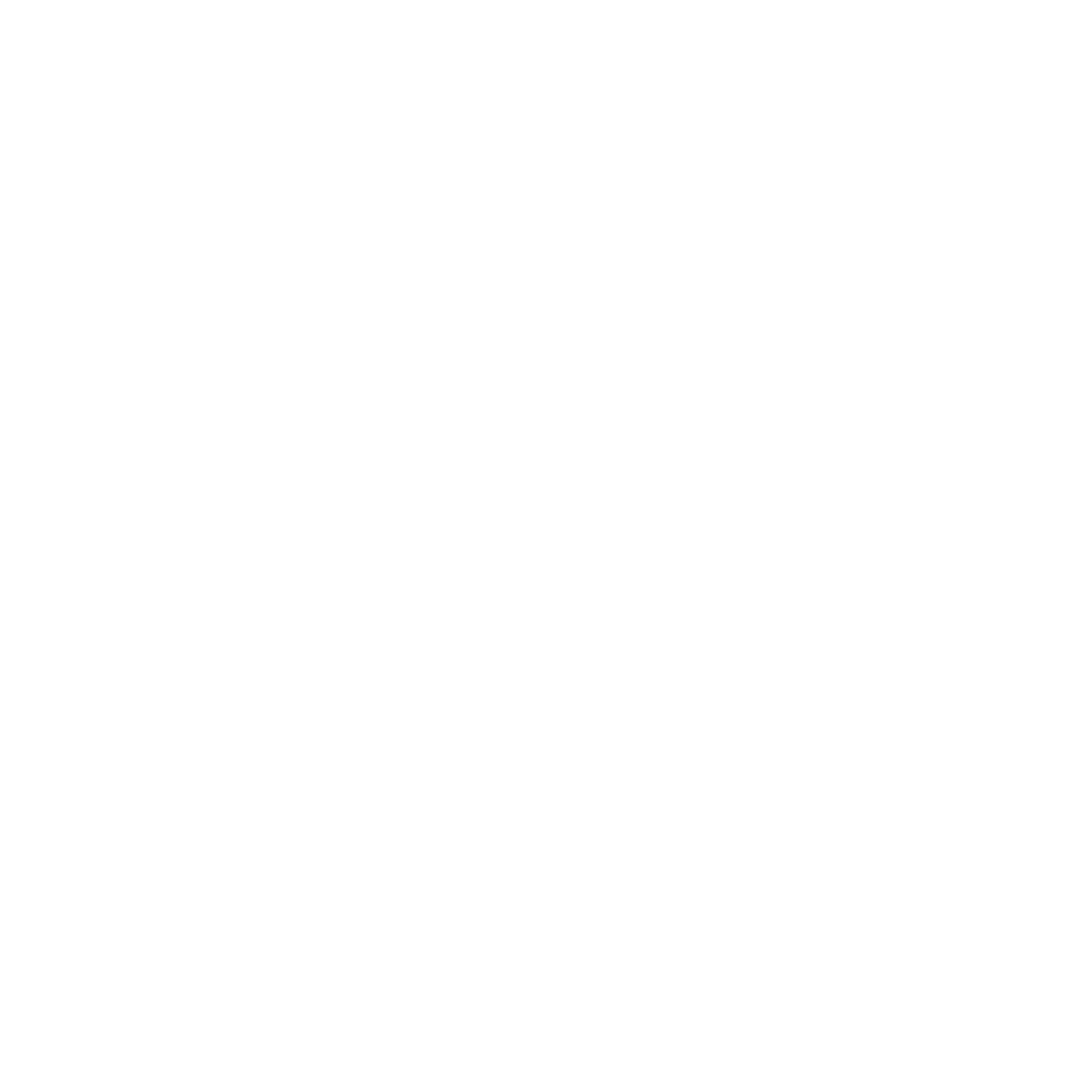 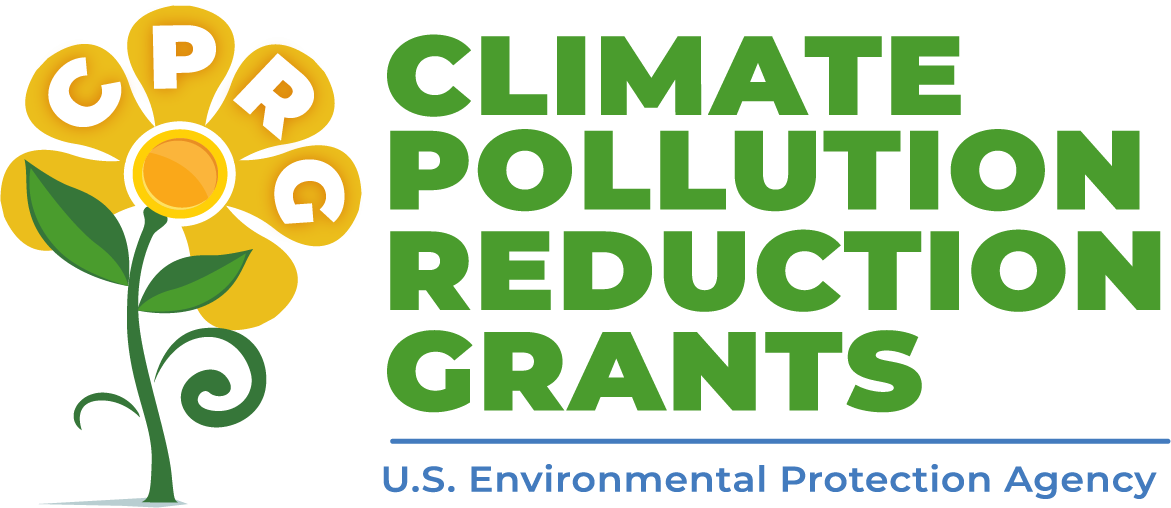 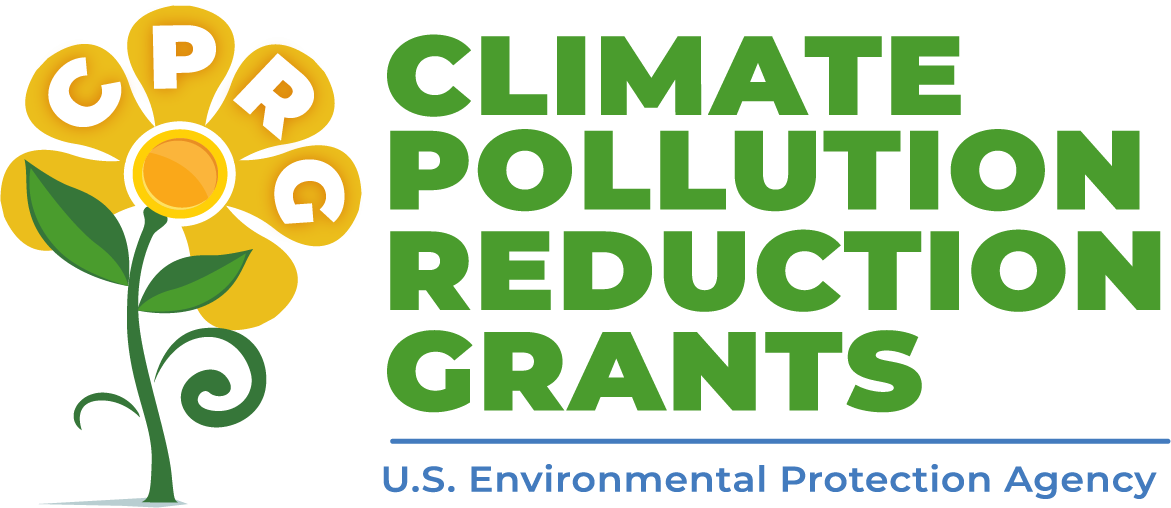 Your CCAP Probably Pays for Itself: 
Monetizing the Public Health Benefits of Climate Action Plans with EPA Tools
Colby Tucker
Policy Analyst
Office of Atmospheric Protection
CO-Benefits Risk Assessment Health Impacts Screening and Mapping Tool (COBRA)CPRG Presentation
September 2024
Outline
Overview of COBRA
What’s new in COBRA 5.0?
How does COBRA work?
Demonstration of COBRA and Future Year Scenario Tool
Health Benefits-per-kilowatt hour
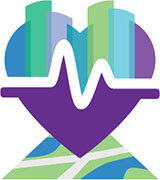 3
Overview of COBRA
What is COBRA?
COBRA Features
Screening tool for estimating and mapping the air quality, human health, and associated economic impacts of emission reduction scenarios
Cost-free and easy to use
Peer-reviewed and based on rigorous methods used by EPA health benefits assessments
Available as a desktop application and web-based tool
Has built-in emissions inventories, simplified air quality model, health impact equations, and economic valuations
Enables users to import emissions inventories, population, incidence, health impact functions, and valuation function datasets
Covers 14 major emissions categories
Connections to EPA’s AVERT tool
Presents results in tabular and geographic form
4
What’s new in COBRA 5.0?
NEW! COBRA Features
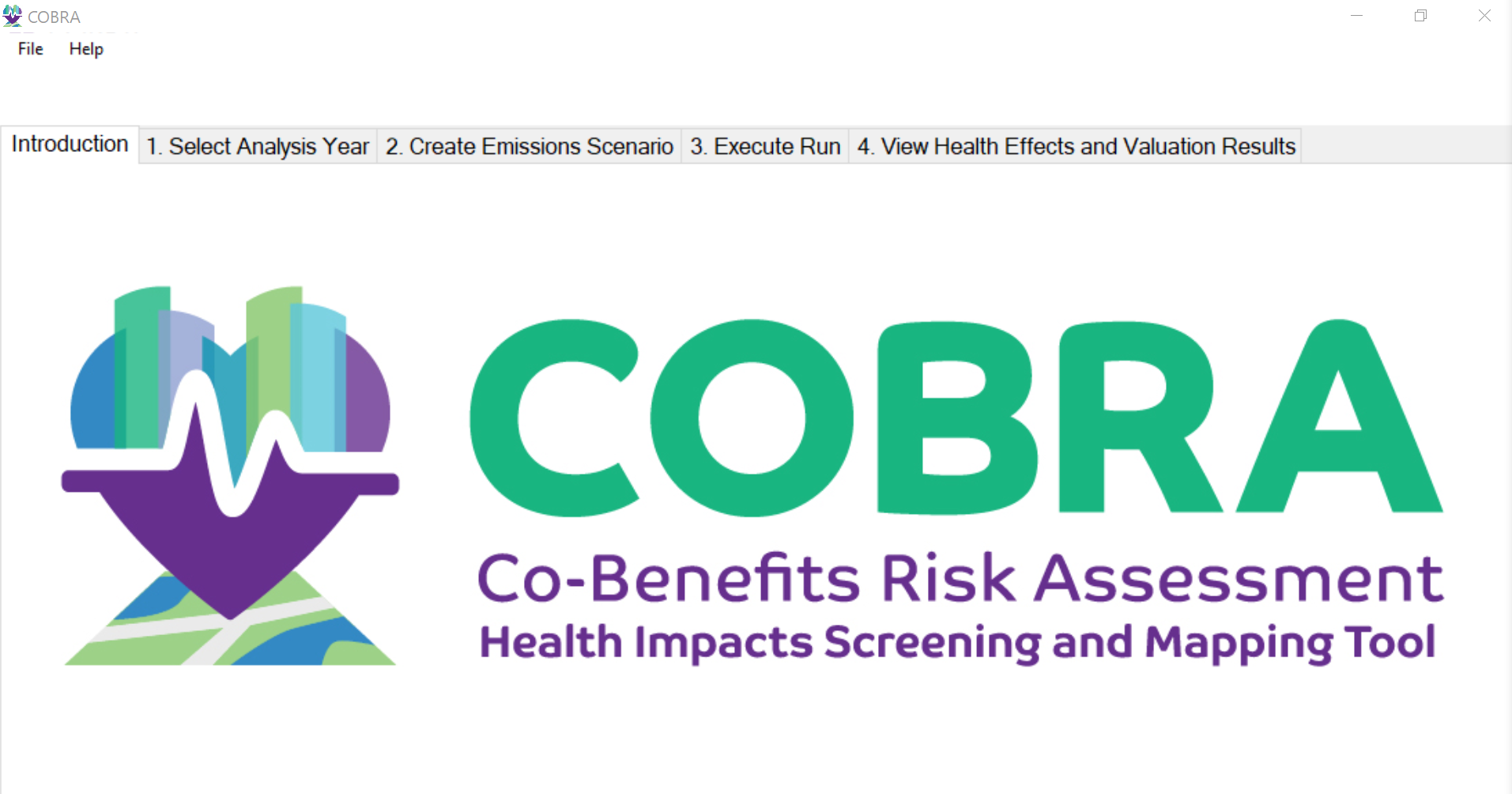 Updated air quality model that can estimate changes in annual ambient concentrations of both ozone (O3) and particulate matter (PM2.5) 
Estimates health impacts of O3 formation from changes in nitrogen oxides (NOx) and volatile organic compounds (VOCs)
Revised health impacts functions for PM2.5
Results in 2023 dollars
Updated discount rate – 2% and custom
Population, incidence, and valuation input data for 2030-2050
New Multi-Year Analysis Tool to analyze COBRA results from multiple years
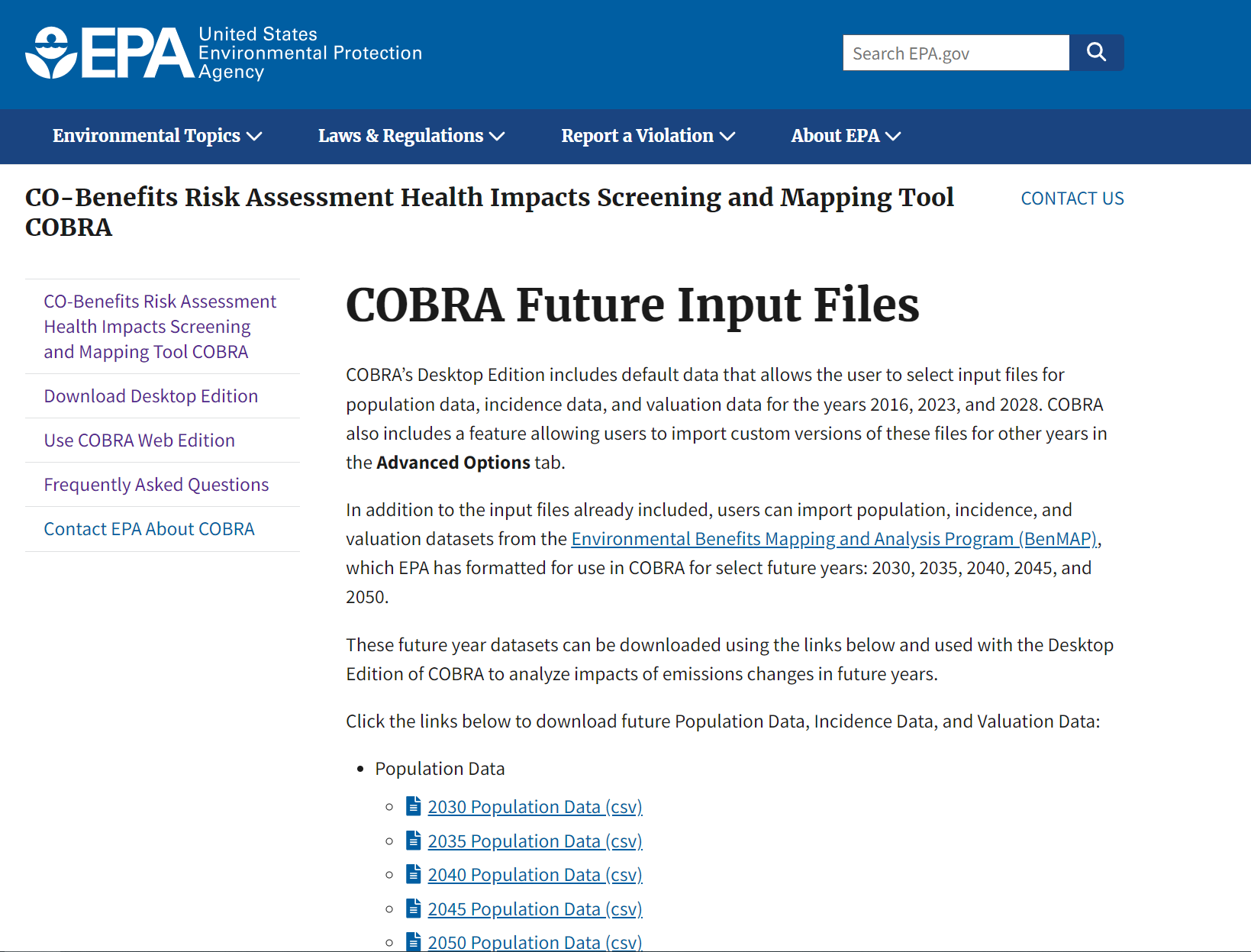 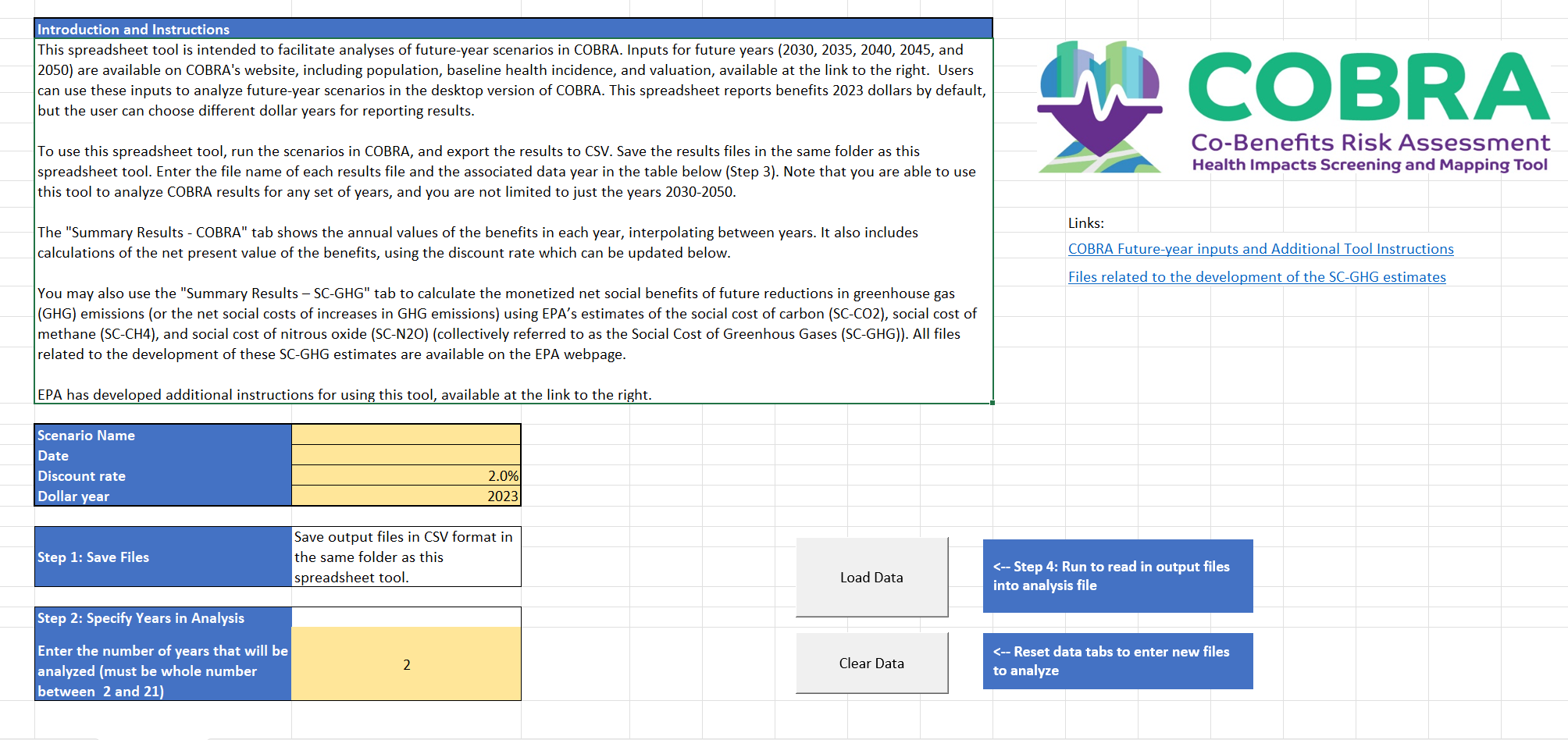 5
How does COBRA work?
Inputs
Outputs
COBRA
Quantifies Changes in Air Quality
Uses a simplified air quality model, the Source Receptor  (S-R) Matrix, to estimate effects of emissions changes on ambient PM2.5 and O3 concentrations
The S-R Matrix accounts for the transfer of pollutants (i.e., emissions emitted in one county and transported to other counties)
Analysis year        (2016, 2023, 2028)
Location              (county or state)
Emissions tier        (e.g., highway vehicles)
Emissions changes (PM2.5, sulfur dioxide (SO2), NOx, and VOCs)
Discount rate             (2% or custom)
Results tables and maps of changes in health outcomes and the related economic value in 2023 dollars
Export results to CSV or Excel
Calculates Change in Health Outcomes
Uses concentration-response functions to link the changes in PM2.5 and O3 to changes in health outcomes
Calculates Monetary Value
Uses standard economic values based on willingness-to-pay, cost of illnesses, value of a statistical life and direct medical costs
6
How does COBRA work?
Inputs
Analysis year        (2016, 2023, 2028)
Location              (county or state)
Emissions tier        (e.g., highway vehicles)
Emissions changes (PM2.5, sulfur dioxide (SO2), NOx, and VOCs)
Discount rate             (2% or custom)
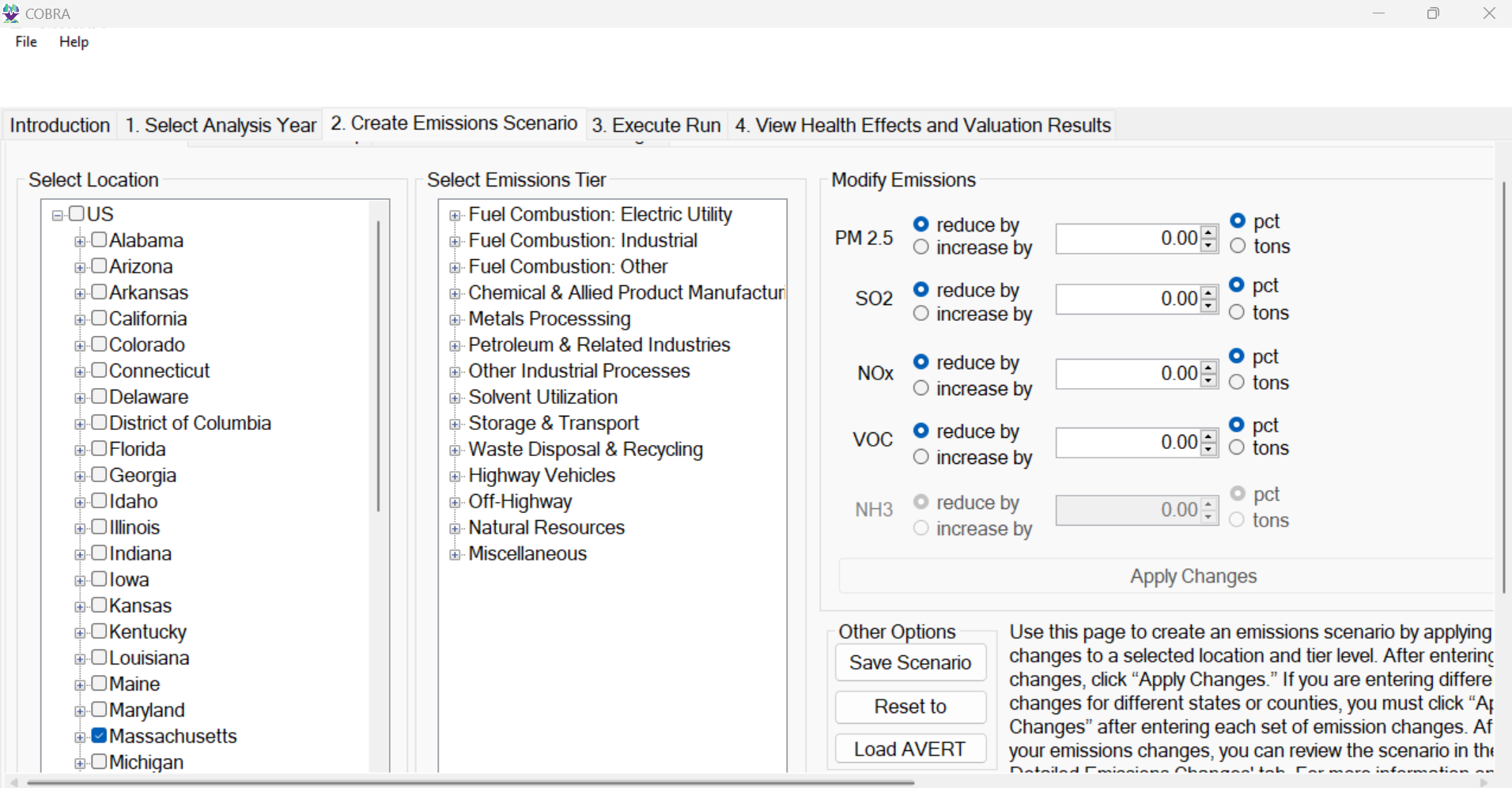 7
How does COBRA work?
COBRA
Quantifies Changes in Air Quality
Uses a simplified air quality model, the Source Receptor  (S-R) Matrix, to estimate effects of emissions changes on ambient PM2.5 and O3 concentrations
The S-R Matrix accounts for the transfer of pollutants (i.e., emissions emitted in one county and transported to other counties)
Changes in Air Quality
COBRA calculates changes in air quality using a simplified air quality model—the Source Receptor (S-R) Matrix.
The S-R Matrix estimates how emissions from each source county result in changes in ambient concentrations of PM2.5 and ozone in each receptor county.
These calculations model how pollution is transported in the atmosphere between counties.
It also accounts for the atmospheric chemistry that produces secondary particulate matter and ozone.
Calculates Change in Health Outcomes
Uses concentration-response functions to link the changes in PM2.5 and O3 to changes in health outcomes
Calculates Monetary Value
Uses standard economic values based on willingness-to-pay, cost of illnesses, value of a statistical life and direct medical costs
8
How does COBRA work?
COBRA
Quantifies Changes in Air Quality
Uses a simplified air quality model, the Source Receptor  (S-R) Matrix, to estimate effects of emissions changes on ambient PM2.5 and O3 concentrations
The S-R Matrix accounts for the transfer of pollutants (i.e., emissions emitted in one county and transported to other counties)
Changes in Health Outcomes
COBRA estimates how changes in air quality result in changes in health outcomes.
These calculations use concentration-response (C-R) functions from epidemiological research that show the relationship between changes in air quality and health outcomes.
The C-R functions require estimates of the baseline health incidence.
COBRA includes default values for baseline health incidence at different resolutions for different health outcomes.
For some outcomes, county-level data is available; for others only national-level data is available.
Calculates Change in Health Outcomes
Uses concentration-response functions to link the changes in PM2.5 and O3 to changes in health outcomes
Calculates Monetary Value
Uses standard economic values based on willingness-to-pay, cost of illnesses, value of a statistical life and direct medical costs
9
How does COBRA work?
COBRA
Quantifies Changes in Air Quality
Uses a simplified air quality model, the Source Receptor  (S-R) Matrix, to estimate effects of emissions changes on ambient PM2.5 and O3 concentrations
The S-R Matrix accounts for the transfer of pollutants (i.e., emissions emitted in one county and transported to other counties)
Select Health Impacts Included in COBRA
Calculates Change in Health Outcomes
Uses concentration-response functions to link the changes in PM2.5 and O3 to changes in health outcomes
Calculates Monetary Value
Uses standard economic values based on willingness-to-pay, cost of illnesses, value of a statistical life and direct medical costs
10
How does COBRA work?
COBRA
Quantifies Changes in Air Quality
Uses a simplified air quality model, the Source Receptor  (S-R) Matrix, to estimate effects of emissions changes on ambient PM2.5 and O3 concentrations
The S-R Matrix accounts for the transfer of pollutants (i.e., emissions emitted in one county and transported to other counties)
Monetary Value of Benefits
COBRA estimates the monetary value of the change in health outcomes.
These calculations use values developed from economic research, including:
Willingness-to-pay to avoid health outcomes
Cost of illnesses
The “value of a statistical life” is used to estimate the value of avoided premature mortality.
It typically accounts for most of the total monetized benefits of COBRA scenarios.
Calculates Change in Health Outcomes
Uses concentration-response functions to link the changes in PM2.5 and O3 to changes in health outcomes
Calculates Monetary Value
Uses standard economic values based on willingness-to-pay, cost of illnesses, value of a statistical life and direct medical costs
11
How Has COBRA Been Used?
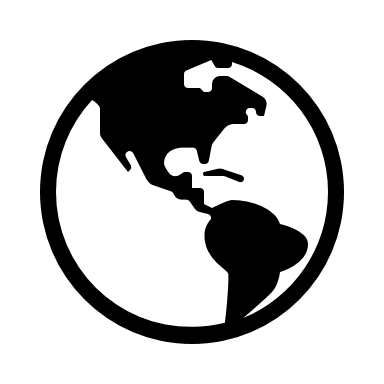 State-level Climate Action Plans
Maryland, New York, and Oregon
Renewable energy policies and programs
Renewable energy policies in Virginia
Solar installations in Long Island, NY
Energy efficiency policies and programs
North Carolina’s Clean Energy Plan
Illinois Energy Efficiency Portfolio Standard
   Transportation policies
Analysis of reduced vehicle trips in Utah
Public transit program in Nevada
   Other analyses
Impacts of bioenergy use
Benefits of urban tree planting
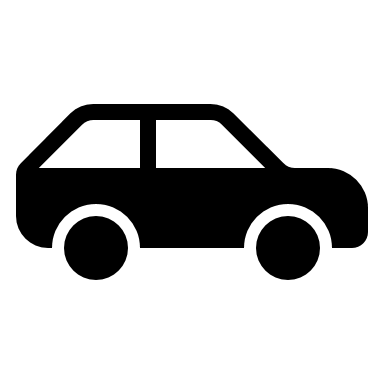 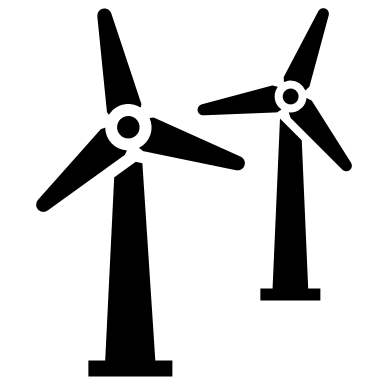 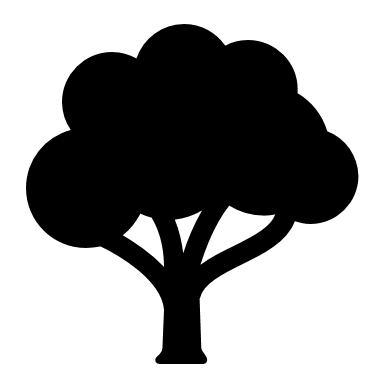 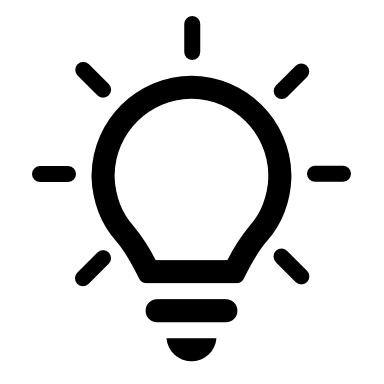 More than 150 citations as of September 2024
12
What are the options for running COBRA?
Same methodology and data sources
Results available as tables and maps
Demo
This scenario is based off of emissions reduction in Massachusetts due to:
5% energy efficiency improvement in the electricity generation sector
200,000 electric vehicles for emissions reductions in the highway vehicles sector
Emissions reductions from this scenario were run through COBRA for three years
2030, 2035, and 2040
Total benefits over the analysis time frame were analyzed using COBRA Multi-Year Scenario Tool
14
[Speaker Notes: We developed these emissions reductions using AVERT but we manually entered them into COBRA.]
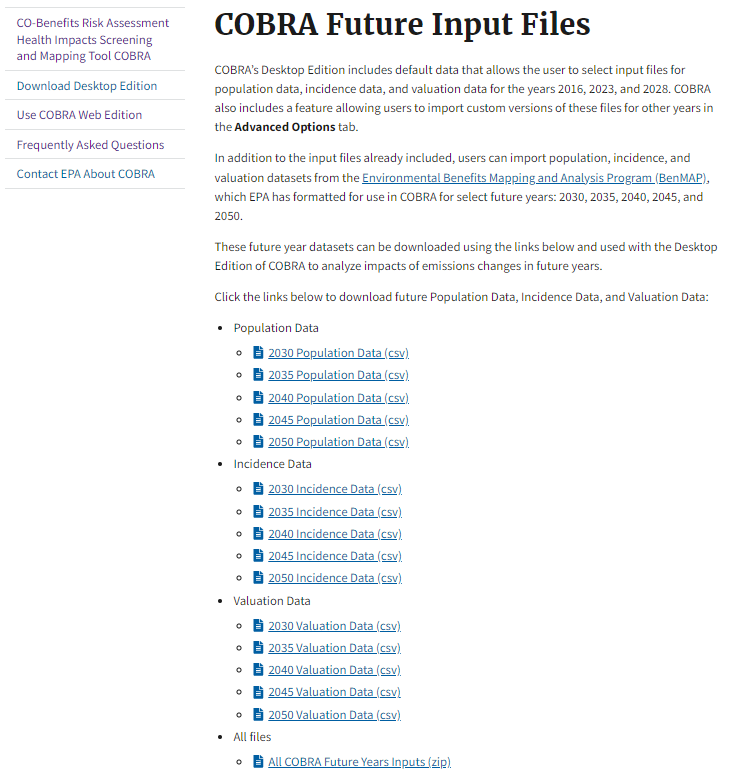 Download COBRA Future Input Fileshttps://www.epa.gov/cobra/cobra-future-input-files
15
[Speaker Notes: Incidence changes over time only for mortality – based on projections of future mortality rates.
Valuation changes over time due to projections in income, which drives the willingness to pay to avoid health outcomes.]
Open COBRA Desktop
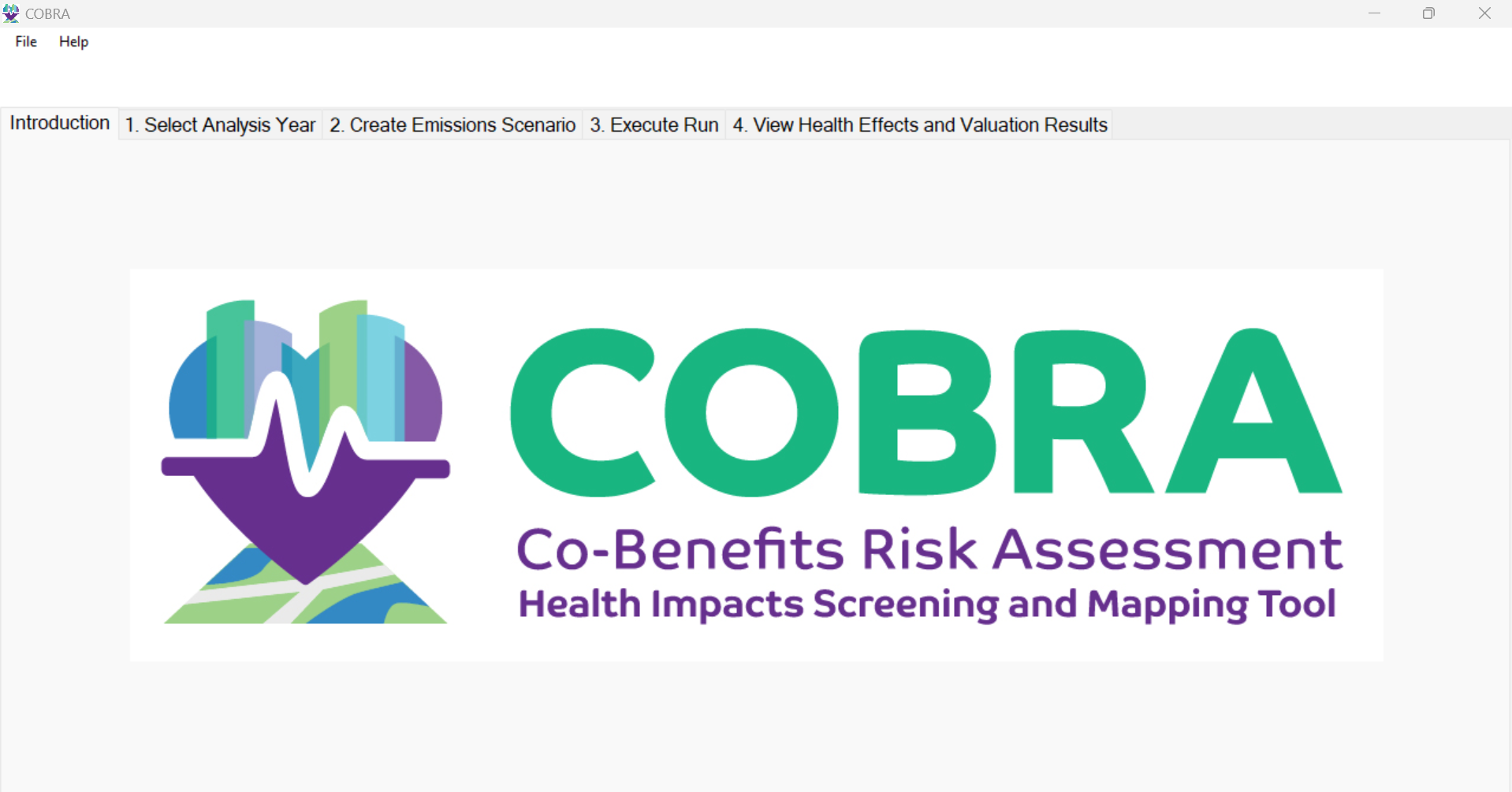 16
1. Select Analysis Year – Advanced Options – Load Emissions Baseline and SR Matrix
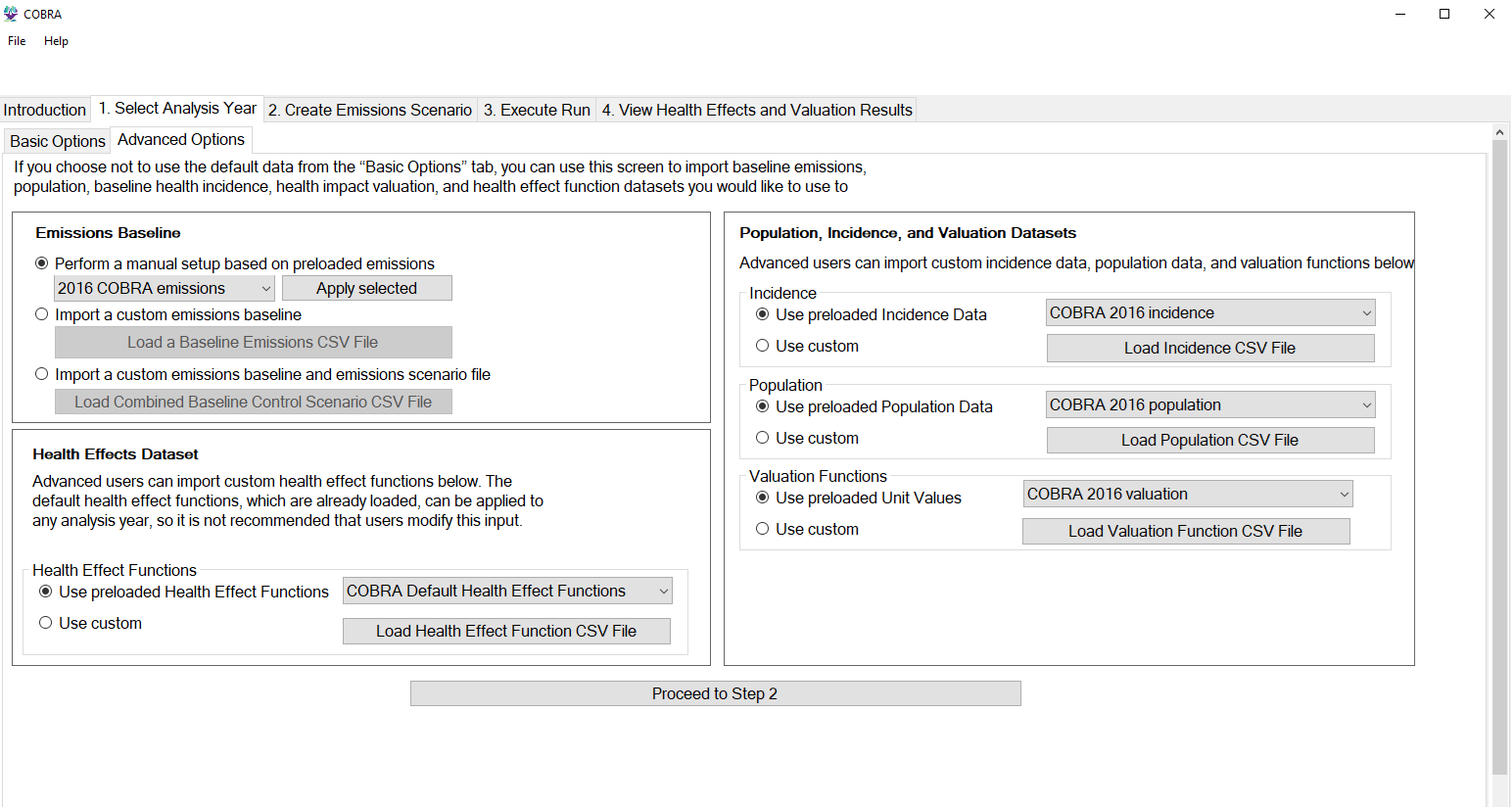 17
2. Create Emissions Scenario – Select Location
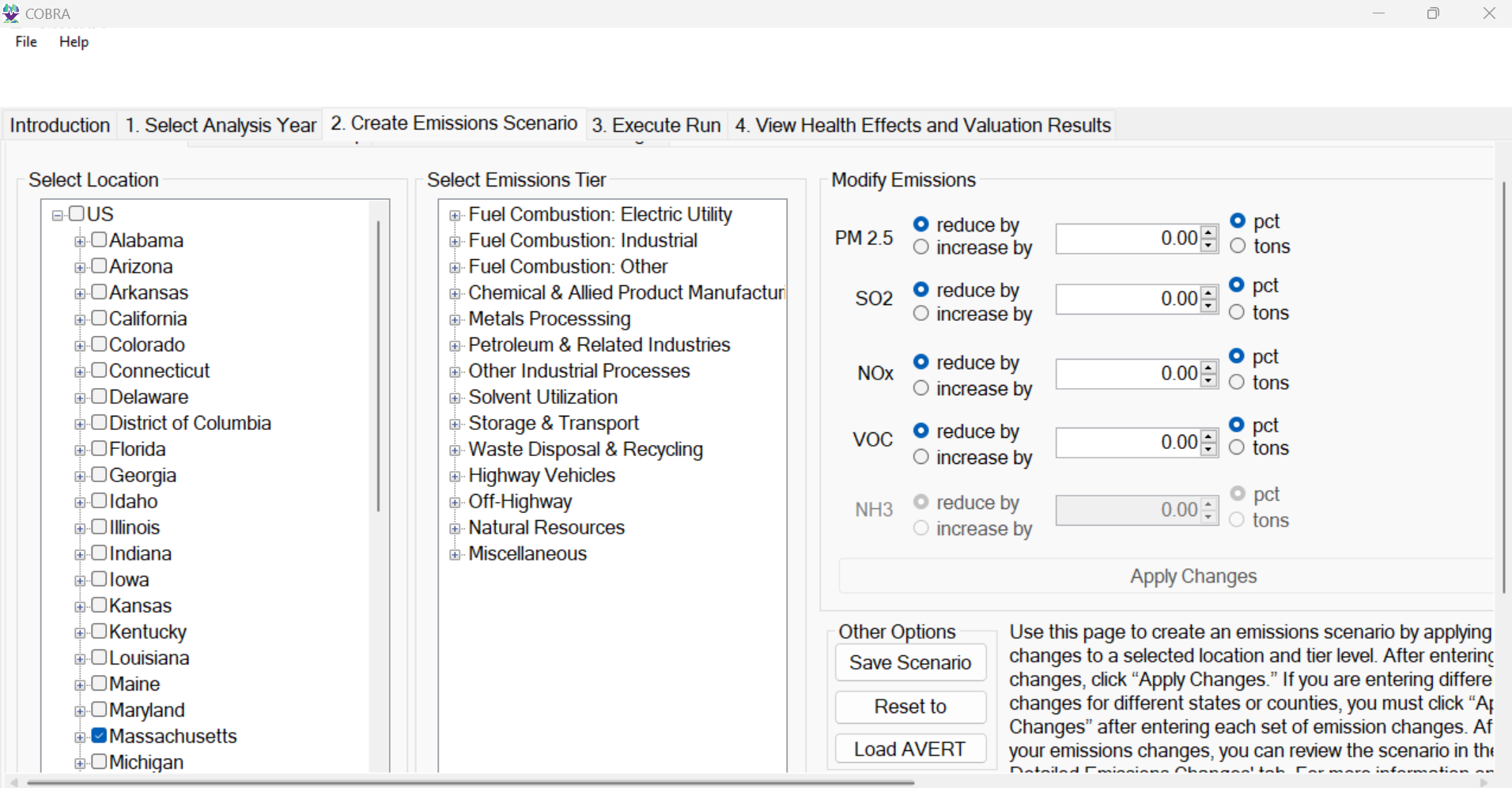 18
2. Create Emissions Scenario – Select Emissions Tier
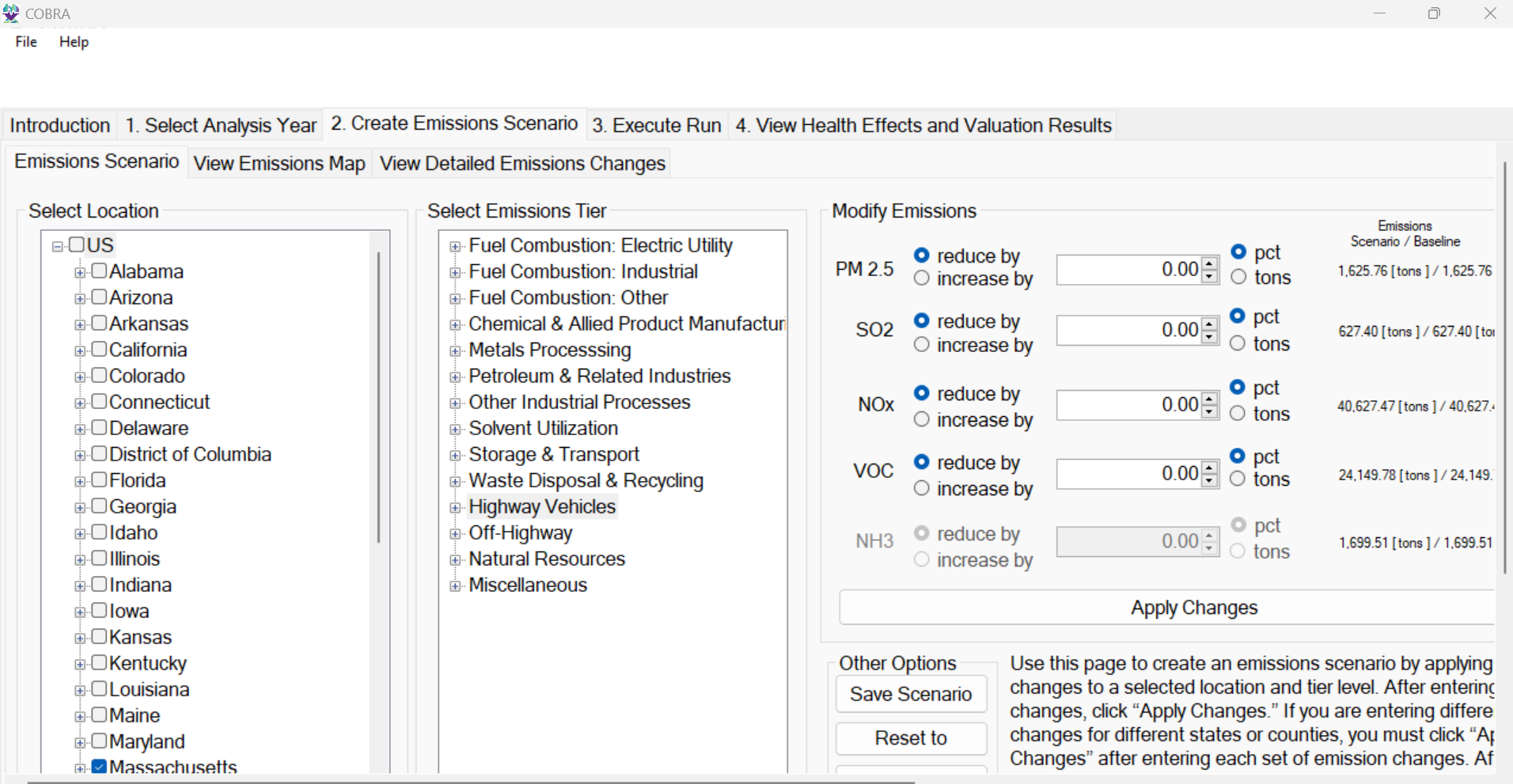 19
2. Create Emissions Scenario – Add Additional Emissions Changes
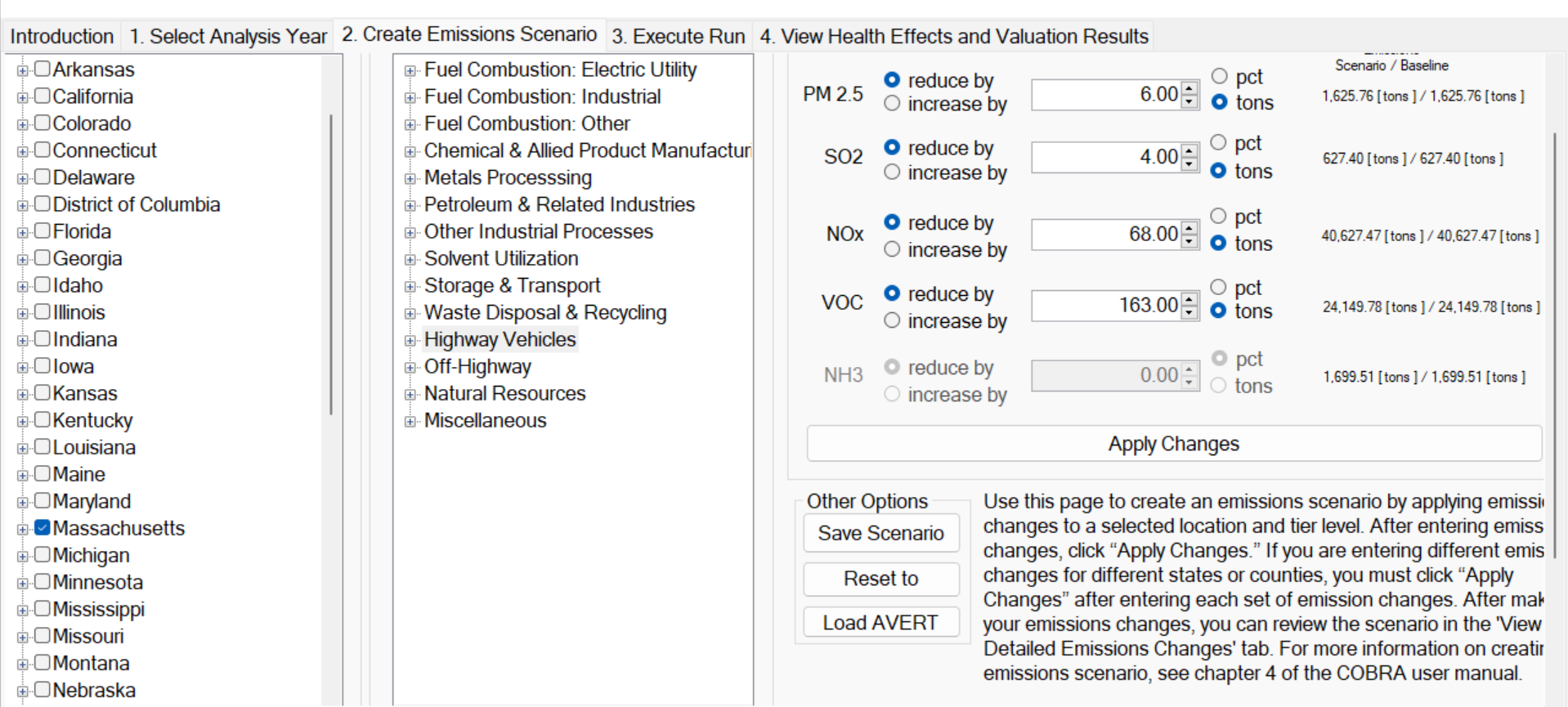 20
2. Create Emissions Scenario – Modify Emissions
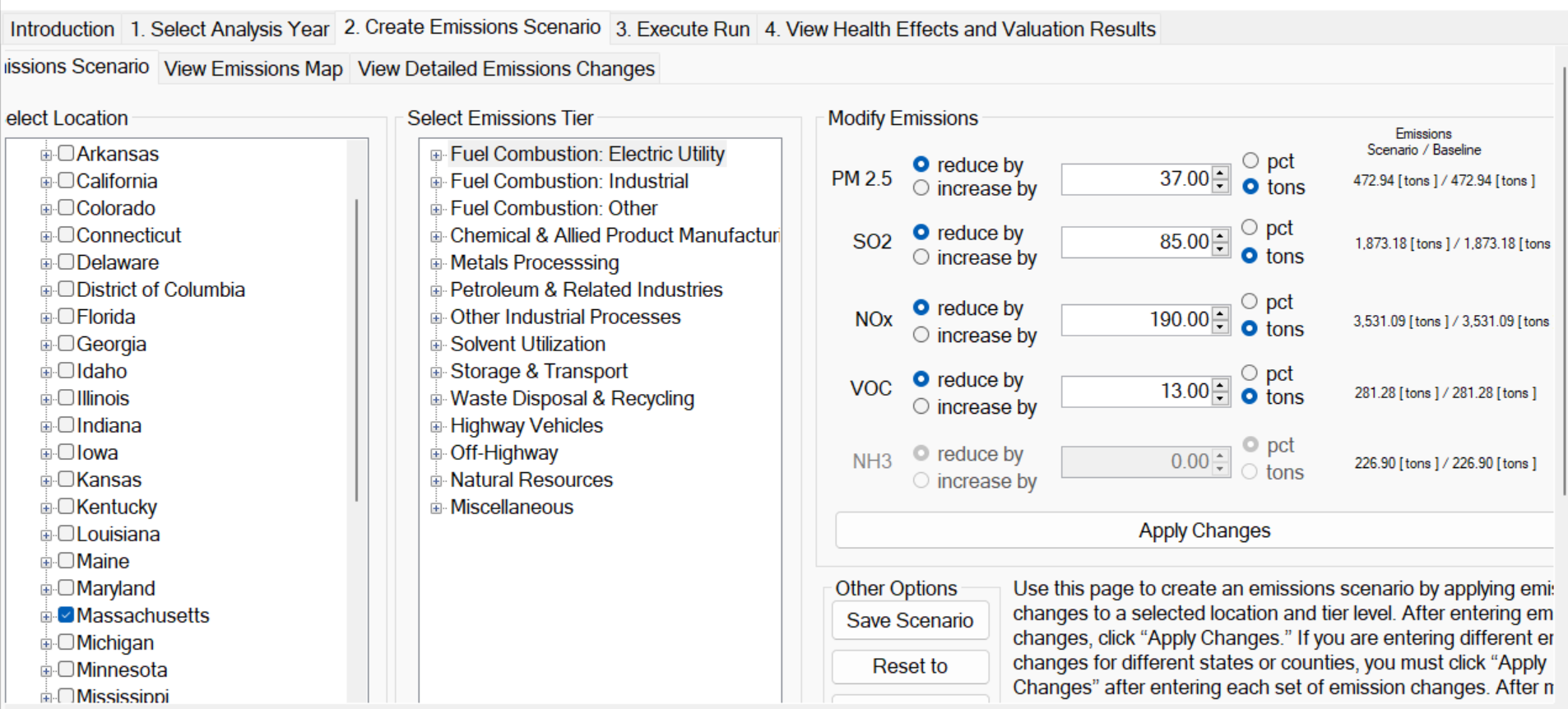 21
3. Execute Run
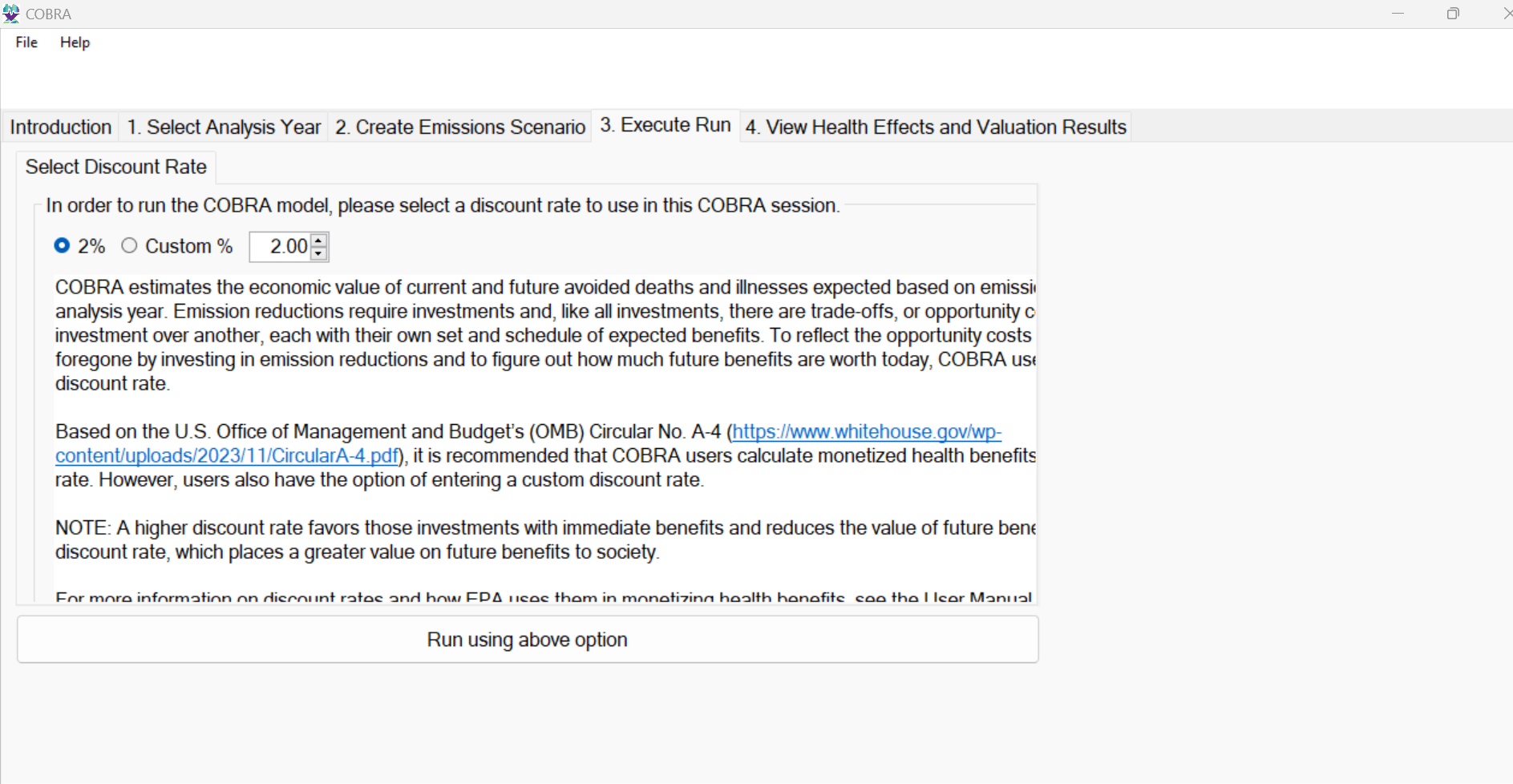 22
4. Export Results
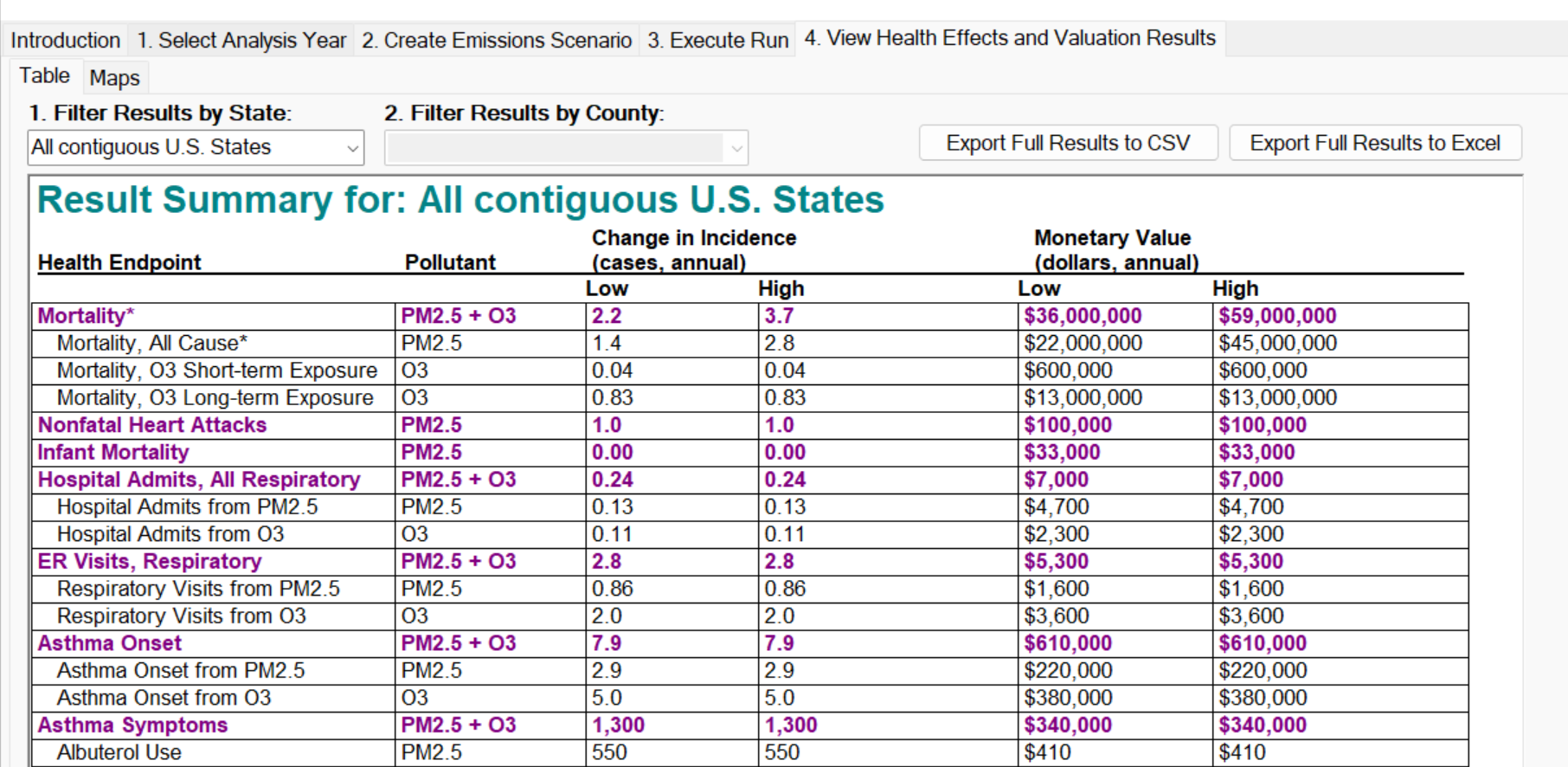 23
Repeat Steps for Additional Years
E.g., population, incidence, and valuation function files for 2035 and 2040
24
Download Multi-Year Toolhttps://www.epa.gov/cobra/cobra-future-input-files
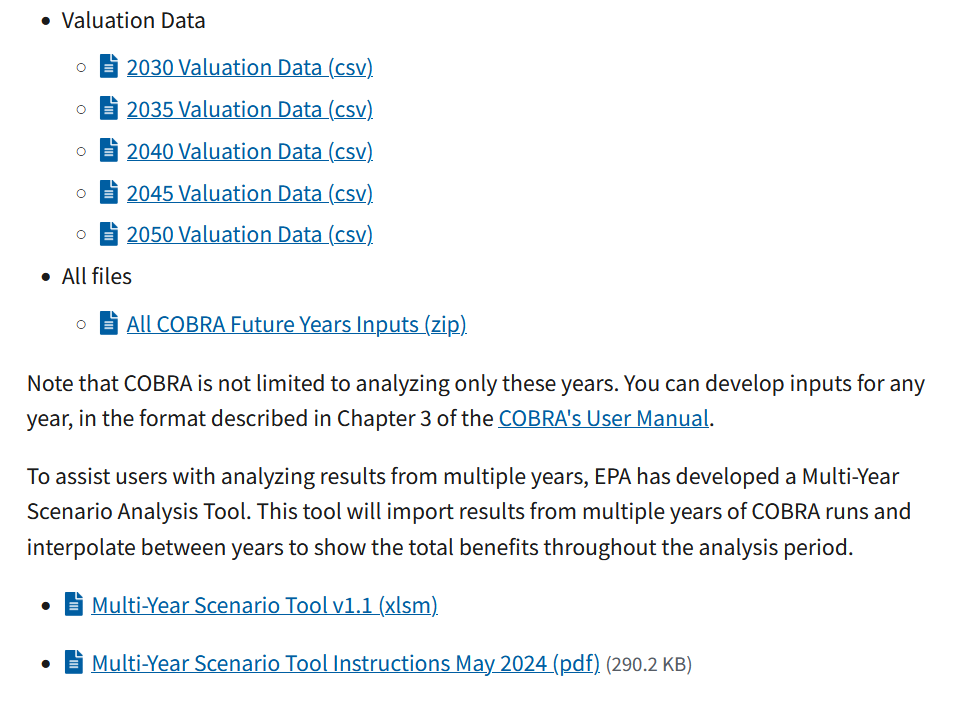 25
Set Scenario Details
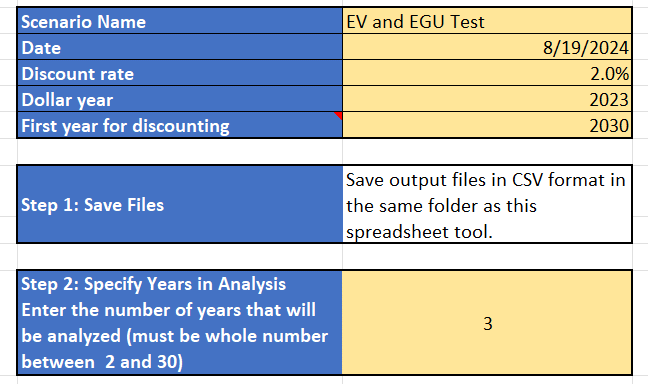 26
Enter Data Files for Analysis
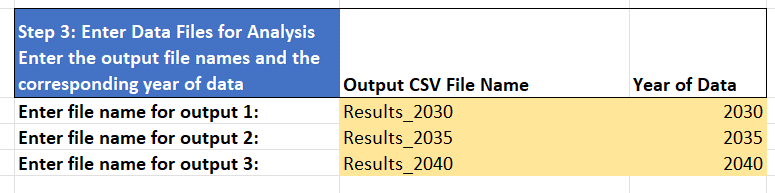 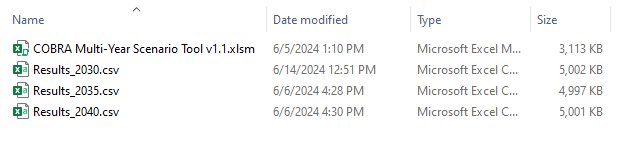 27
Load Data
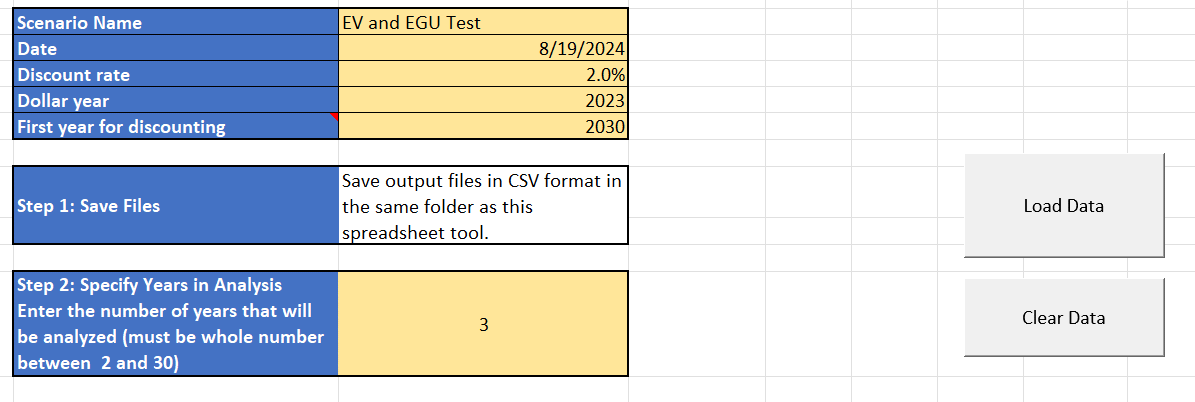 28
Summary Results - COBRA
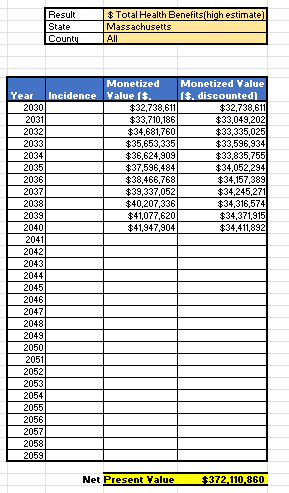 29
Understanding the Results
COBRA results include:
Summary Table with change in incidence, monetary value, and total health benefits (low and high values).
County-level table with 
Annual average PM2.5 concentrations and ozone season average of the maximum daily 8-hour average (MDA8) of O3 concentrations for the control and baseline scenario
The change in PM2.5 and O3 concentrations between the baseline and control scenarios (delta PM2.5 and O3), and associated changes in health incidence and monetary values
More detailed data by health endpoint
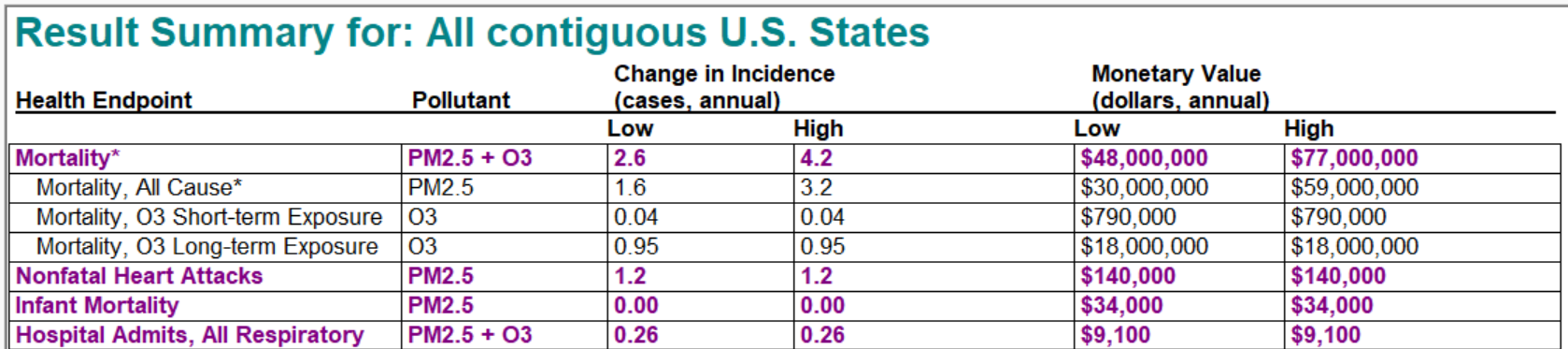 Desktop Edition Results Summary Table
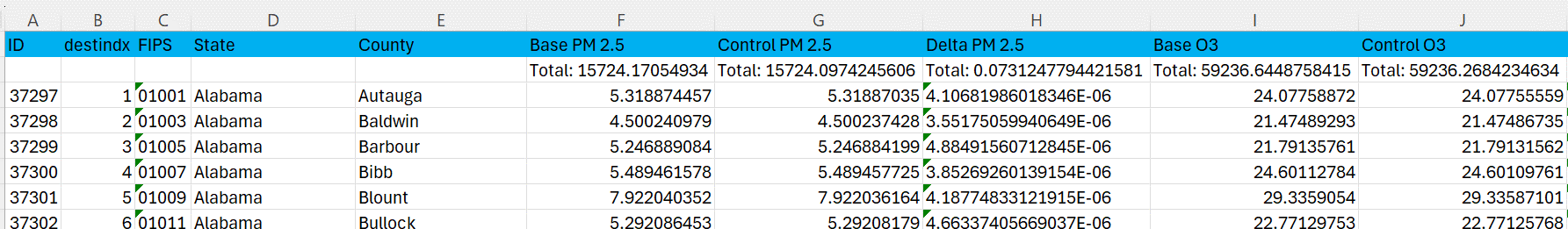 Full County-Level Results Table
30
AVERT-COBRA Demo
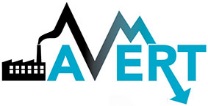 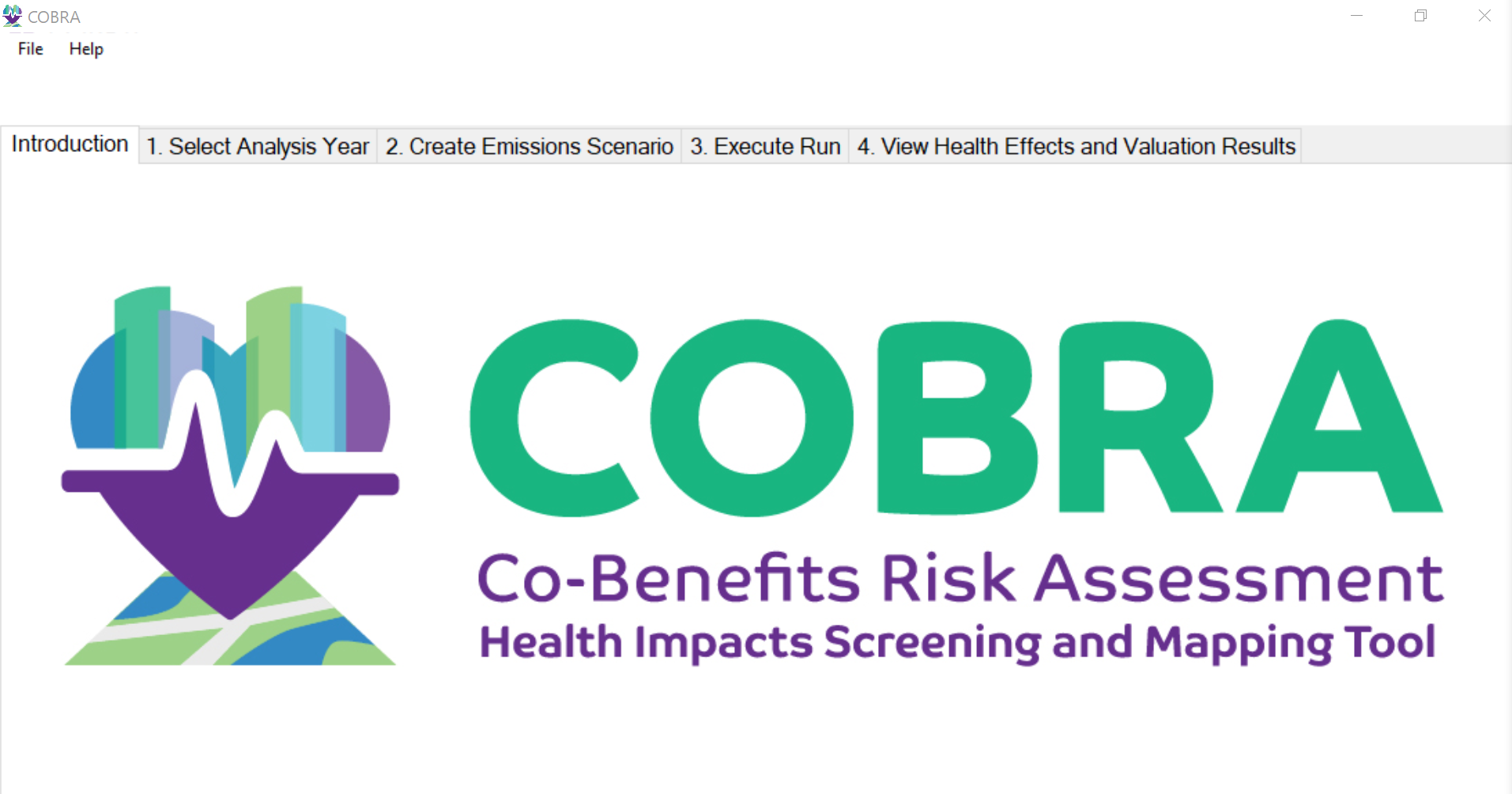 Develop an energy scenario and calculate emissions changes from energy efficiency, renewable energy, electric vehicle, and/or energy storage projects, programs, or policies.
Estimate the health and associated economics impacts of emissions changes from the energy scenario.
Desktop
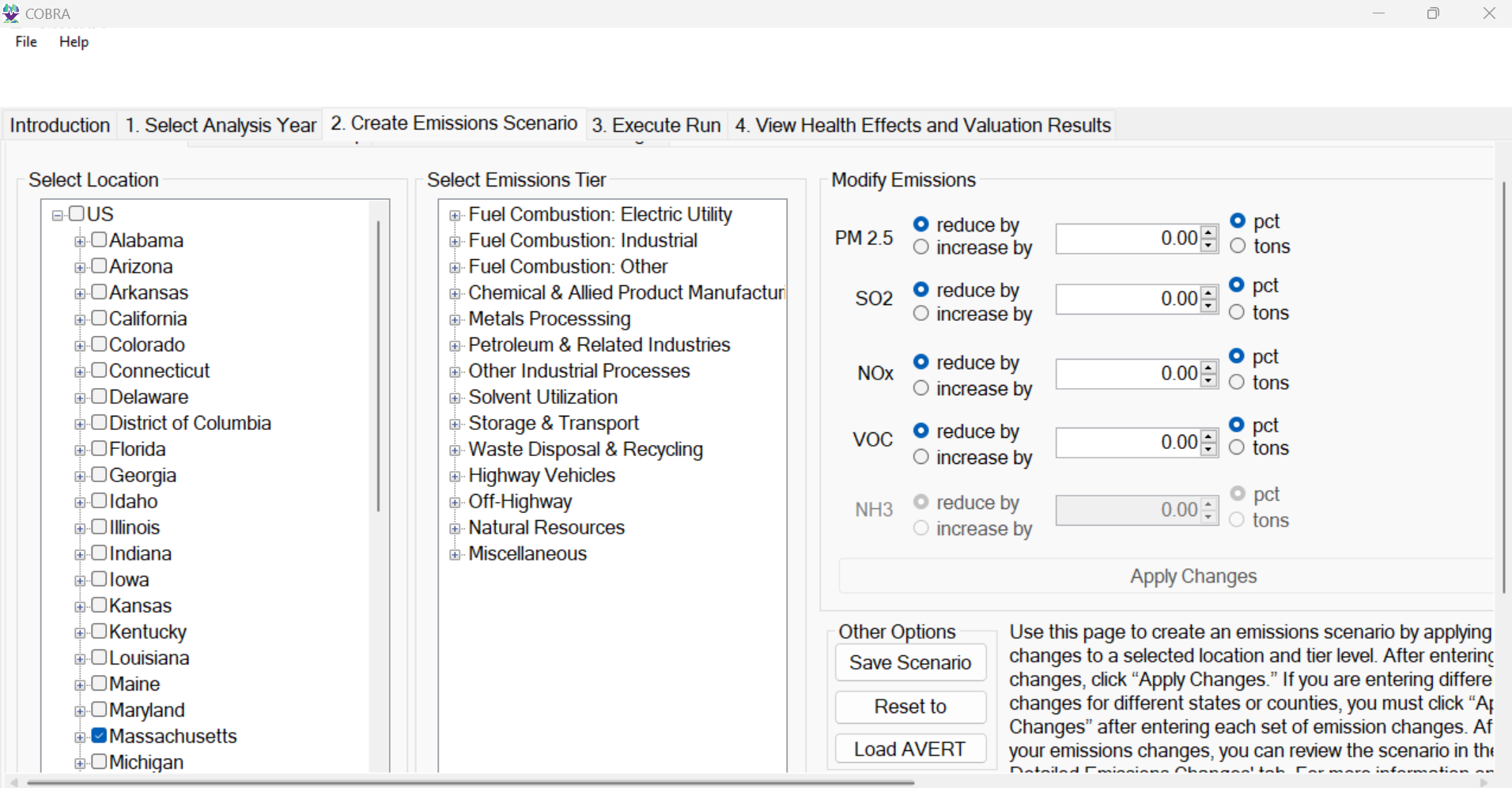 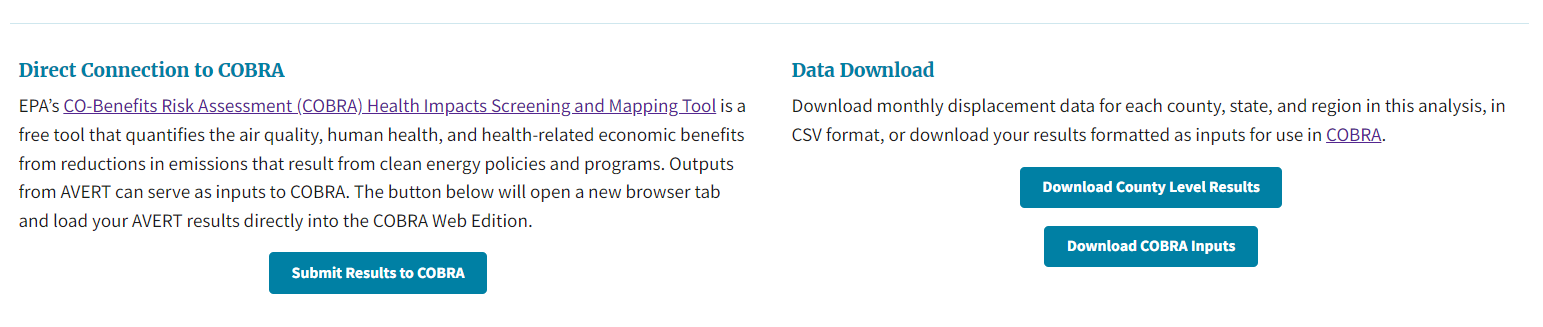 Web
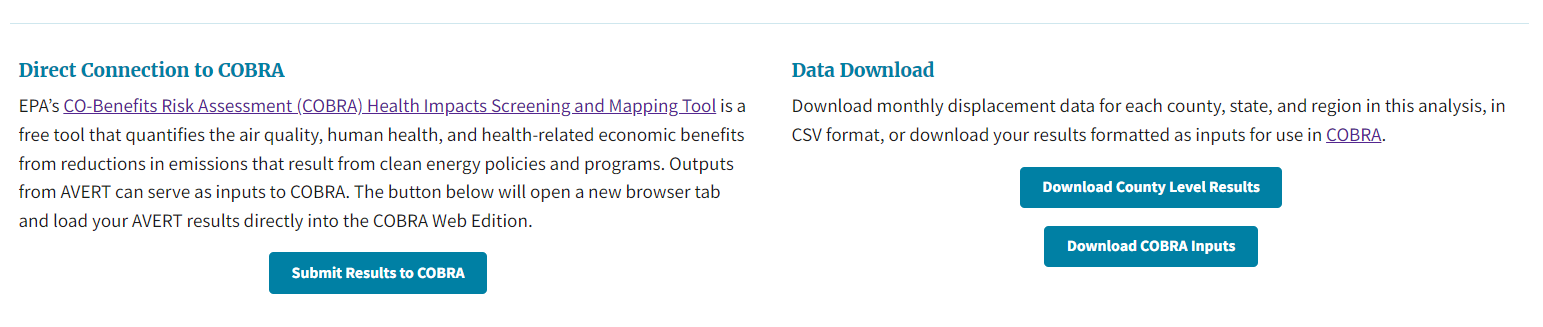 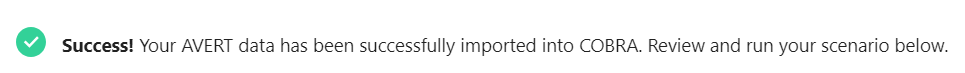 31
Health Benefits per kilowatt-hour (BPK)
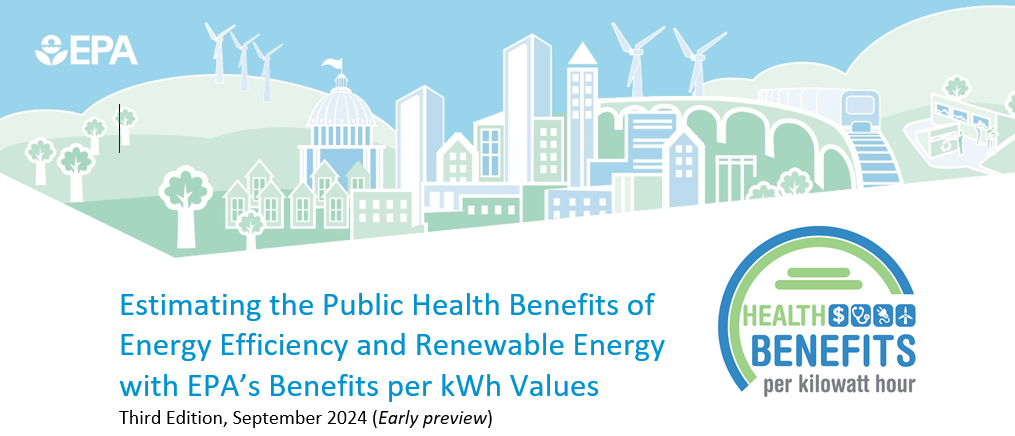 32
Future Developments
Census tract-level modeling
LIDAC Reporting
Air Quality modeling improvements
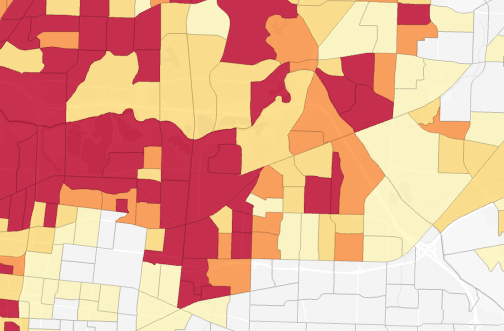 Example of Census Tract-level Results Resolution
33
How can I learn more?
Visit Our Website to find all the documentation for COBRA and to access the model:
https://www.epa.gov/cobra 

Contact EPA:
	cobra@epa.gov
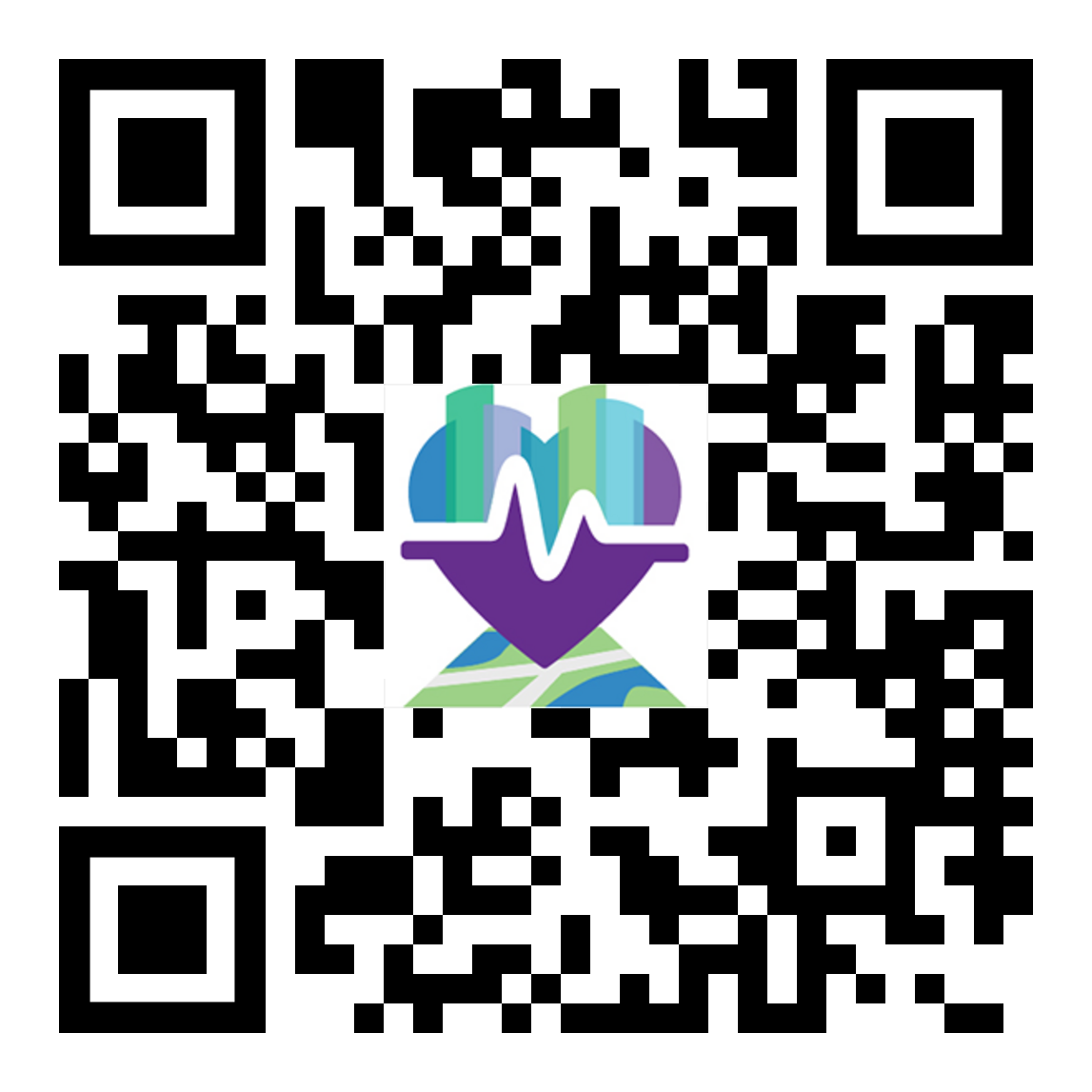 34